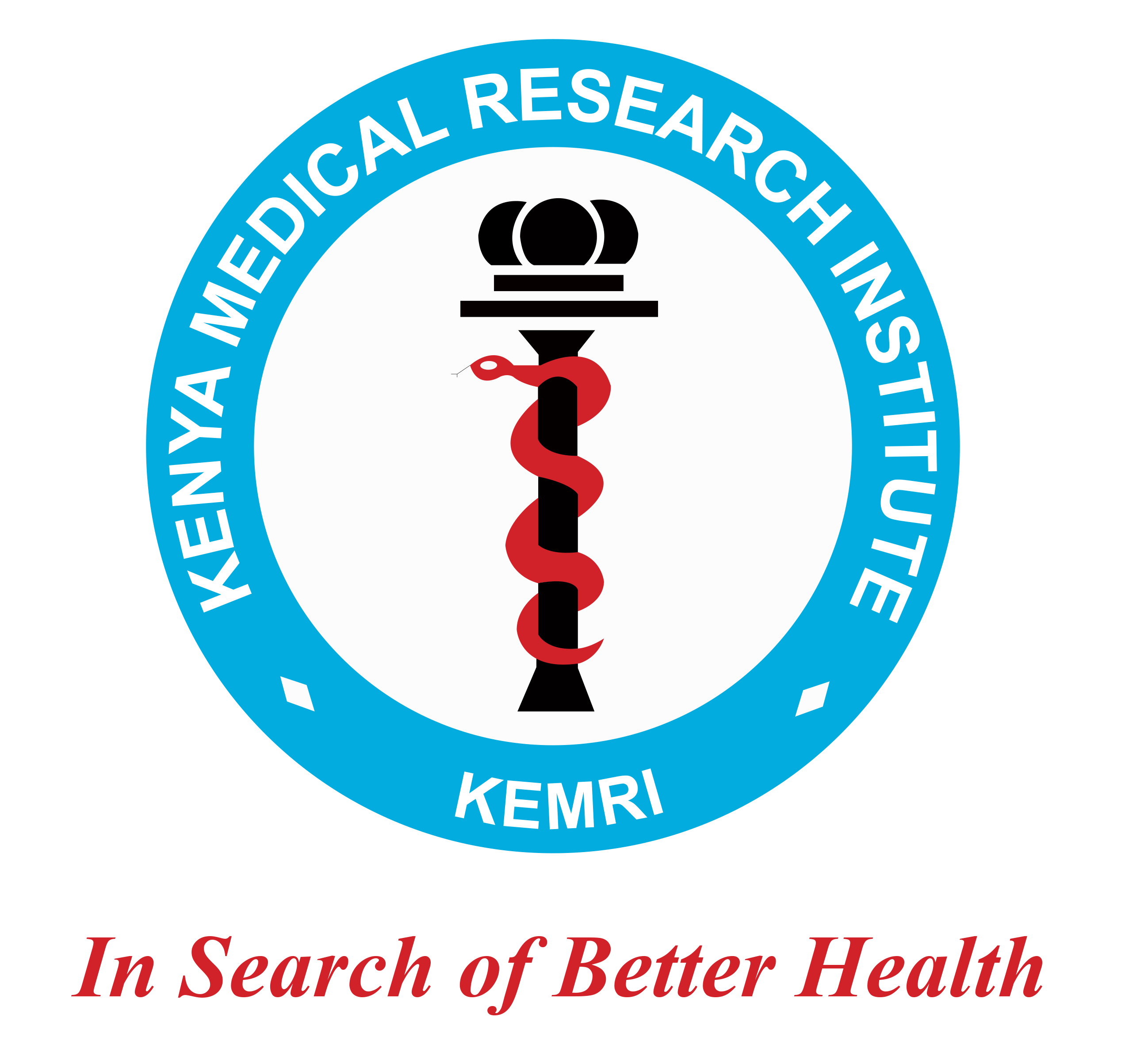 TOPIC:
Authors
Background
Methods
Conclusion
text
text
text
14TH KASH CONFERENCE
References
Results
text
text
text
Acknowledgment
www.kemri.go.ke
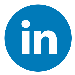 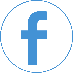 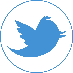 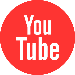 In Search of Better Health